ΨΗΦΙΑΚΟΣ ΜΕΤΑΣΧΗΜΑΤΙΣΜΟΣ e-ΕΦΚΑ
ΨΗΦΙΑΚΗ ΑΠΟΝΟΜΗ ΣΥΝΤΑΞΗΣ
ΙΟΥΛΙΟΣ 2020
Α’ Φάση Μετασχηματισμού Απονομής Συντάξεων
Ψηφιακός Μετασχηματισμός Διαδικασίας Απονομής
Απαιτούμενα Δικαιολογητικά (Παρελθόν)
Πιστοποιητικό μη λύσεως γάμου (Πρωτοδικείου)
 Φωτοτυπία Ταυτότητας
Φωτοτυπία Τραπεζικού Βιβλιαρίου 
Πρωτότυπα ασφαλιστικά στοιχεία 
Φωτοαντίγραφο Εκκαθαριστικού Σημειώματος
Ληξιαρχική Πράξη Θανάτου
Πιστοποιητικό Οικογενειακής Κατάστασης
Αντίγραφο ή απόσπασμα Ληξιαρχικής Πράξης Γάμου
Πιστοποιητικό Εγγυτέρων Συγγενών
Απαιτούμενα Δικαιολογητικά Σύστημα «ΑΤΛΑΣ»
Διαλειτουργικότητα
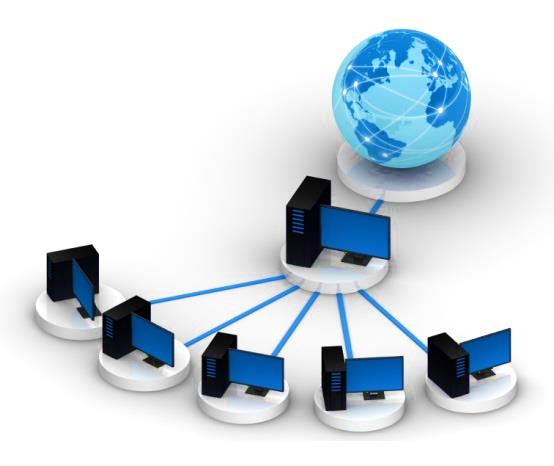 «ΑΤΛΑΣ»
ΓΓΠΣΔΔ
Ε.Ε.Τ.
ΛΗΞΙΑΡΧΕΙΟ
ΔΗΜΟΤΟΛΟΓΙΟ
ΕΛ.ΑΣ.
Επόμενες Φάσεις